Layering and the network layer
CS168, Fall 2014Sylvia Ratnasamyhttp://inst.eecs.berkeley.edu/~cs168/fa14/
Today
What is a network made of?
How is it shared?
How do we evaluate a network?
How is communication architected?
BREAK
The network layer
2
Internet Layers
Physical
Network
Application
Transport
Data link
Applications
…built on…
Reliable (or unreliable) transport
L7
…built on…
L4
Best-effort global packet delivery
L3
…built on…
L2
Best-effort local packet delivery
L1
…built on…
Physical transfer of bits
Physical
Physical
Network
Network
Application
Application
Transport
Transport
Data link
Data link
Protocols and Layers
L7
L7
L4
L4
L3
L3
L2
L2
L1
L1
Communication between peer layers ondifferent systems is defined by protocols
Protocols at different layers
Physical
Network
Application
Transport
Data link
Ethernet
FDDI
optical
PPP
DNS
UDP
HTTP
SMTP
NTP
TCP
IP
radio
copper
PSTN
L7
L4
L3
L2
L1
There is just one network-layer protocol!
Physical
Physical
Network
Network
Application
Application
Transport
Transport
Data link
Data link
L7
L7
L4
L4
L3
L3
L2
L2
L1
L1
What gets implemented where?
What gets implemented at the end systems?
Bits arrive on wire, must make it up to application

Therefore, all layers must exist at host!
What gets implemented in the network?
Bits arrive on wire  physical layer (L1)
Packets must be delivered across links and local networks  datalink layer (L2)
Packets must be delivered between networks for global delivery  network layer (L3)
The network does not support reliable delivery 
Transport layer (and above) not supported
Application
Application
Simple Diagram
Lower three layers implemented everywhere
Top two layers implemented only at hosts
Transport
Transport
Network
Network
Network
Datalink
Datalink
Datalink
Physical
Physical
Physical
End system
Switch
End system
[Speaker Notes: Why go up? Why not stay down in the lower levels?]
A closer look: end-system
Application
Web server, browser, mail, game 
Transport and network layer 
typically part of the operating system
Datalink  and physical layer
hardware/firmware/drivers
What gets implemented in the network?
Bits arrive on wire  physical layer (L1)
Packets must be delivered across links and local networks  datalink layer (L2)
Packets must be delivered between networks for global delivery  network layer (L3)

Hence:
switches: implement physical and datalink layers (L1, L2)
routers: implement physical, datalink, network layers (L1, L2, L3)
A closer look: network
link
switch
Internet Service Provider
12
A closer look: network
link
routers
switch
switch
Internet Service Provider
13
Switches vs. Routers
Switches do what routers do but don’t participate in global delivery, just local delivery
switches only need to support L1, L2
routers support L1-L3

Won’t focus on the router/switch distinction
when I say switch, I almost always mean router
almost all boxes support network layer these days
msg
App
msg
Ht
Ht
msg
msg
Transport
Hn
Hn
Hn
Ht
Ht
Ht
msg
msg
msg
Network
Link
Hl
Hl
Hl
Hl
Hn
Hn
Hn
Hn
Ht
Ht
Ht
Ht
msg
msg
msg
msg
Physical
Alice
Router
Bob
Logical Communication
Layers interacts with peer’s corresponding layer
Application
Application
Transport
Transport
Network
Network
Network
Datalink
Datalink
Datalink
Physical
Physical
Physical
Host A
Router
Host B
Application
Application
Physical Communication
Communication goes down to physical network
Then up to relevant layer
Transport
Transport
Network
Network
Network
Datalink
Datalink
Datalink
Physical
Physical
Physical
Host A
Router
Host B
IP
IP
IP
Ethernet
interface
A Protocol-Centric Diagram
host
host
HTTP message
HTTP
HTTP
TCP segment
TCP
TCP
router
router
IP packet
IP packet
IP packet
IP
Ethernet
interface
SONET
interface
Ethernet
interface
Ethernet
interface
SONET
interface
Why layers?
Reduce complexity
Improve flexibility
19
Why not?
sub-optimal performance
cross-layer information often useful
several “layer violations” in practice
20
What physical infrastructure is already available?
 Reserve or on-demand?

Where’s my delay coming from?

What’s the right set of layers?
21
Physical
Network
Application
Transport
Data link
Ethernet
FDDI
optical
PPP
DNS
UDP
HTTP
SMTP
NTP
TCP
IP
radio
copper
PSTN
Backing up…
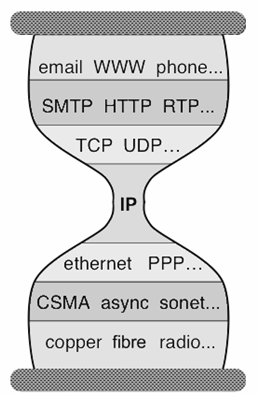 L7
at ends
L4
L3
In network
L2
L1
Why is this architecture good?
Architectural Wisdom
Benefits of layering 
reduce complexity, increase flexibility

“narrow waist”
simple, minimal requirements for interoperability 
“smart ends, dumb network”
No application knowledge in network  more general
Minimal state in the network  more robust to failure
Architectural Wisdom
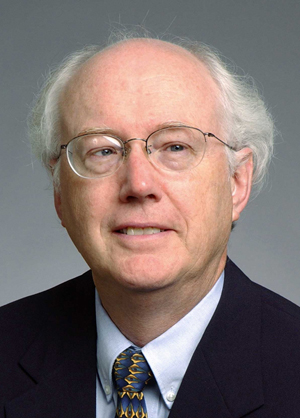 David D. Clark (MIT)
Chief protocol architect for the Internet from 1981

Co-authored two classics
“End-to-End Arguments in System Design” (1981)
“The Design Philosophy of the DARPA Internet Protocols” (1988)
[Speaker Notes: Contrary to wisdom of the day!
Talmud]
OK
Example: Reliable File Transfer
Host A
Host B
App
App
OS
OS
Solution 1: make each step reliable, and string them together to make reliable end-to-end process
Solution 2: end-to-end check and retry
Discussion
Solution 1 is incomplete 
What happens if any network element misbehaves? 
Receiver has to do the check anyway! 

Solution 2 is complete 
Full functionality can be entirely implemented at application layer with no need for reliability from lower layers
[Speaker Notes: Contrary to wisdom of the day!
Talmud]
End-to-end argument: Intuition
Some application requirements can only be correctly implemented end-to-end
reliability, security, etc.

Implementing these in the network is hard
every step along the way must be fail proof

End-systems
Can satisfy the requirement without network’s help
Will/must do so, since they can’t rely on the network
[Speaker Notes: Contrary to wisdom of the day!
Talmud]
End-to-End Arguments in Clark’s words
“The function in question can completely and correctly be implemented only with the knowledge and help of the application at the end points of the communication system. Therefore, providing that function as a feature of the communication system itself is not possible.  (Sometimes an incomplete version of the function provided by the communication system may be useful as a performance enhancement.)”
Recap
Implementing functionality (e.g., reliability) in the network 
Doesn’t reduce host implementation complexity 
Does increase network complexity 
Decreases generality (of the network)

However, implementing functionality in the network can improve performance in some cases 
e.g., consider a very lossy link
[Speaker Notes: Contrary to wisdom of the day!
Talmud]
Commonly used examples
Error handling in file transfer
End-to-end, versus in-network encryption
The partition of work between TCP and IP forreliable packet delivery

What about Quality of Service (QoS)?
Communication throughput or delay guarantee
Some consequences
In layered design, the E2E principle provides guidance on which layers are implemented where

“Dumb” network and “smart” end systems
Often credited as key to the Internet’s success

“Fate sharing”
Store state at the system entities that rely on the state
Often translated to keeping state out of routers
Cracks in the E2E argument?
Ignores incentives of different stakeholders
e.g., ISP looking for new revenue-generating services
e.g., users looking for a performance boost

Sometimes we don’t trust the end-systems to do the job
e.g., firewalls, intrusion detection systems
Recap: architectural decisions
How to break system into modules?
Classic decomposition into tasks

Where are modules implemented?
Hosts? Routers? Both?

Where is state stored?
Hosts? Routers? Both?
Leads to three guiding principles
How to break system into modules?
Layering

Where are modules implemented?
End-to-end principle

Where is state stored?
Fate-sharing
BREAK!